Безопасность и охрана труда: 
Внутренний контроль по безопасности и охране труда
Уголовная и административная ответственность
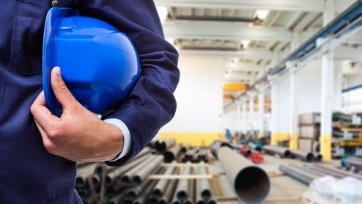 Уголовный Кодекс 
Республики Казахстан(от 3 июля 2014 года № 226-V ЗРК)



Кодекс Республики Казахстан 
об административных
правонарушениях
(от 5 июля 2014 года № 235-V ЗРК)
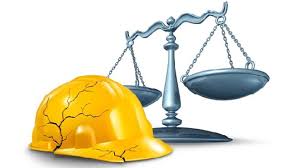 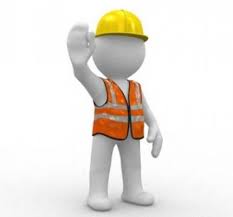 Уголовный Кодекс Республики Казахстан
Статья 156. (пункт 1)Нарушение правил охраны труда
Нарушение правил техники безопасности, промышленной санитарии или иных правил охраны труда, совершенное лицом, на котором лежали обязанности по организации или обеспечению соблюдения этих правил, повлекшее по неосторожности причинение СРЕДНЕЙ тяжести вреда здоровью, – наказывается штрафом в размере до 200 МРП либо исправительными работами в том же размере, либо привлечением к общественным работам на срок до 180 часов, 
либо арестом на срок до 60 суток
Статья 156. (пункт 2)Нарушение правил охраны труда
То же деяние, повлекшее по неосторожности причинение ТЯЖКОГО вреда здоровью, – наказывается штрафом в размере до 300 МРП либо исправительными работами в том же размере, либо привлечением к общественным работам на срок до 240 часов, либо арестом на срок до 75 суток, с лишением права занимать определенные должности либо заниматься определенной деятельностью на срок до 3-х лет
Статья 156. (пункт 3)Нарушение правил охраны труда
Деяние, предусмотренное частью первой настоящей статьи, повлекшее по неосторожности СМЕРТЬ человека, – наказывается ОГРАНИЧЕНИЕ СВОБОДЫ на срок до 5 лет либо лишением свободы на тот же срок, с лишением права занимать определенные должности или заниматься определенной деятельностью на срок до 3-х лет или без такового
Статья 156. (пункт 4)Нарушение правил охраны труда
Деяние, предусмотренное частью первой настоящей статьи, повлекшее по неосторожности СМЕРТЬ ДВУХ ИЛИ БОЛЕЕ ЛИЦ, – наказывается ОГРАНИЧЕНИЕ СВОБОДЫ на срок до 7 лет либо лишением свободы на тот же срок, с лишением права занимать определенные должности или заниматься определенной деятельностью на срок до 3-х лет или без такового
КОДЕКС РЕСПУБЛИКИ КАЗАХСТАН ОБ АДМИНИСТРАТИВНЫХ ПРАВОНАРУШЕНИЯХ
КОДЕКС РЕСПУБЛИКИ КАЗАХСТАН ОБ АДМИНИСТРАТИВНЫХ ПРАВОНАРУШЕНИЯХ
ПРОИЗВОДСТВЕННЫЙ ТРАВМАТИЗМ 
(по состоянию на 01.01.2017 г.)
НАИБОЛЬШЕЕ КОЛИЧЕСТВО ПОСТРАДАВШИХ В РАЗРЕЗЕ ЭКОНОМИКИ (ЧЕЛ.)
КОЛИЧЕСТВО ПОСТРАДАВШИХ (ЧЕЛ.)
57
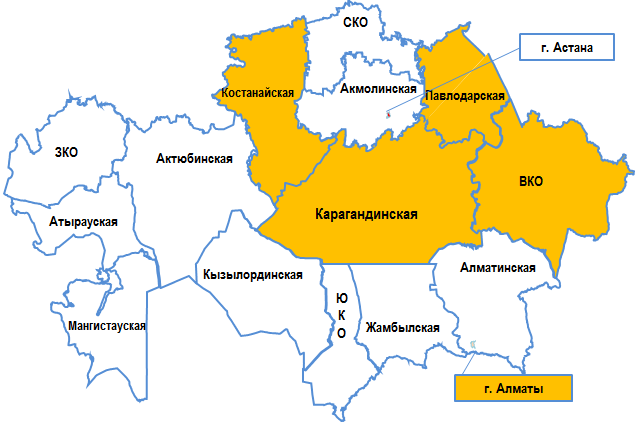 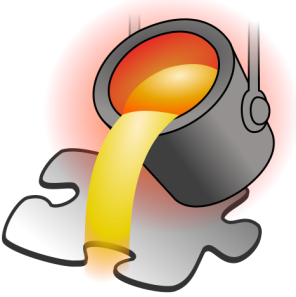 89
горно-металлургичкский комплекс
267 или 15,9 %
137
191
84
76
90
205
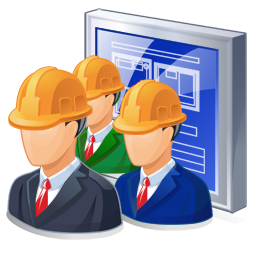 216
строительная отрасль 
237 или 14,1 %
57
46
45
65
73
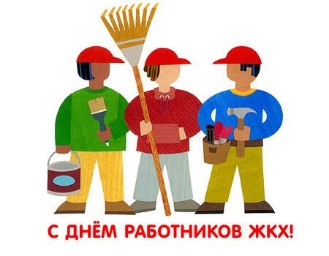 коммунальное хозяйство
106 или 6,3%
107
128
СТАТИСТИКА ПРОИЗВОДСТВЕННОГО ТРАВМАТИЗМА В РЕСПУБЛИКЕ
За 12 месяцев 2015 год в организациях                       на производстве пострадали 1723 человек,                  из них погибло – 251 человек.
За 12 месяцев 2016 г. – пострадало 1683,                         из них погибло - 248 человека.
ХАРАКТЕРИСТИКА ТЕКУЩЕЙ СИТУАЦИИ В РЕСПУБЛИКЕ КАЗАХСТАН
В ЭКОНОМИКЕ КАЗАХСТАНА –
ЗАНЯТО 8,5 МЛН. РАБОТНИКОВ
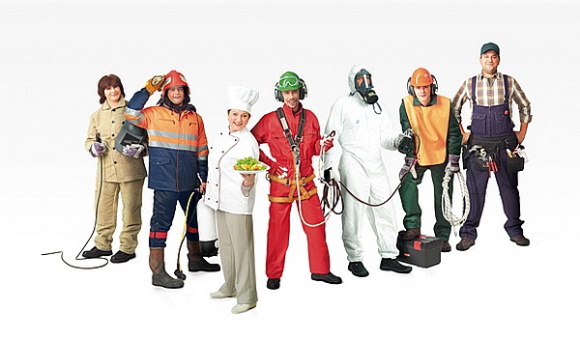 2016 г.
ОБСЛЕДОВАНО 1,6 МЛН. РАБОТНИКОВ 
(по данным органов статистики)
22,1 %
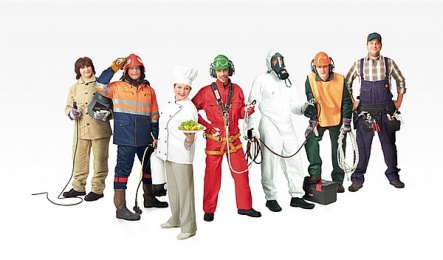 2015 г.
367,7
22,1 %
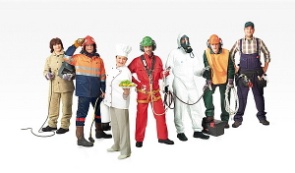 2014 г.
22 %
УДЕЛЬНЫЙ ВЕС РАБОТНИКОВ, ЗАНЯТЫХ ВО ВРЕДНЫХ (ОПАСНЫХ) УСЛОВИЯХ ТРУДА
РЕАЛИЗАЦИЯ ПРИОРИТЕТОВ ГОСУДАРСТВА, НАПРАВЛЕННЫХ НА СОХРАНЕНИЕ ЖИЗНИ И ЗДОРОВЬЯ РАБОТАЮЩИХ
13
ПЛАН ПО ПРОФИЛАКТИКЕ И ПРЕДУПРЕЖДЕНИЮ ТРАВМАТИЗМА И НЕСЧАСТНЫХ СЛУЧАЕВ НА ПРОИЗВОДСТВЕ НА 2016-2019 гг.
14
ВЗАИМОДЕЙСТВИЕ СОЦИАЛЬНЫХ ПАРТНЕРОВ                         В  РЕСПУБЛИКЕ КАЗАХСТАНЕ
Главная цель Программы — сохранение жизни и здоровья работника и обеспечение безопасных условий труда в организациях города Астана путем создания и внедрения системы управления охраной труда на основе МОТ-СУОТ и вовлечение в систему                          сторон социального партнерства
15
ВИДЫ КОНТРОЛЯ ПО БЕЗОПАСНОСТИ И ОХРАНЕ ТРУДА
ПРОИЗВОДСТВЕННЫЙ СОВЕТ 
ПО БЕЗОПАСНОСТИ И ОХРАНЕ ТРУДА
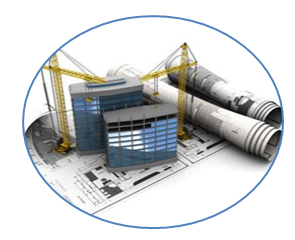 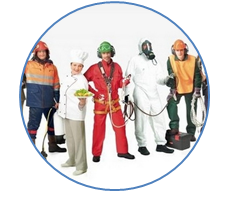 ЦЕЛЬ ПРОИЗВОДСТВЕННОГО СОВЕТА
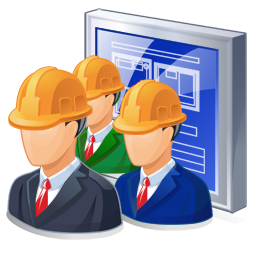 ОРГАНИЗАЦИЯ СОВМЕСТНЫХ ДЕЙСТВИЙ        работодателя и работников по обеспечению требований охраны труда, 
предупреждению производственного травматизма и профзаболеваний, 
а также проведение проверок условий и охраны труда на рабочих местах
18
Расследование и учет несчастных случаев, связанных с трудовой деятельностью
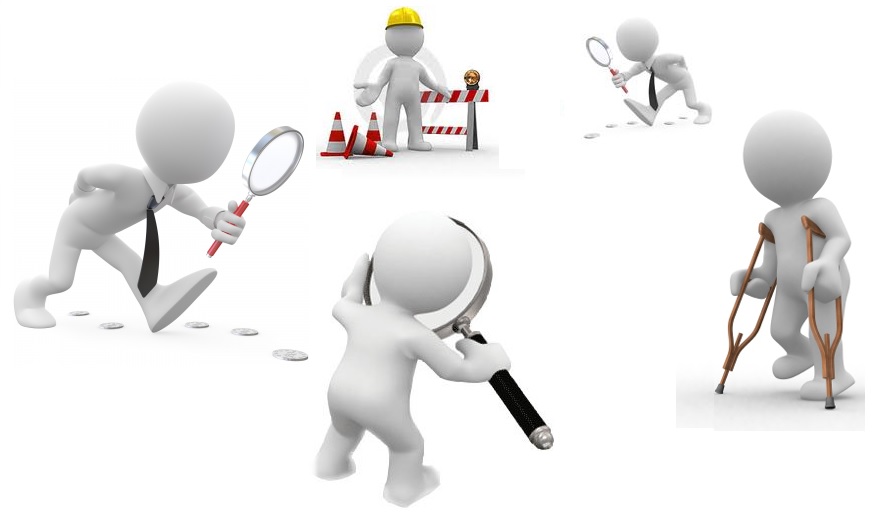 Оракбаева Гульнара  - 2017 год
Подпункт 10) пункт 2 статья 182 Трудового Кодекса РК
ОТВЕТСТВЕННОСТЬ за организацию расследования и регистрацию несчастных случаев, связанных с трудовой деятельностью, и профессиональных заболеваний на производстве несет РАБОТОДАТЕЛЬ
ОБЯЗАННОСТИ РАБОТОДАТЕЛЯ:
Работодатель в течение суток сообщает о несчастном случае:
Расследование несчастных случаев:
Порядок проведения расследования
Грубая неосторожность пострадавшего
Грубая неосторожность – действия работника, способствующие нарушению правил охраны труда и техники безопасности и безопасности своего здоровья
Если при расследовании несчастного случая, связанного с трудовой деятельностью, комиссией установлено, что грубая неосторожность явилась причиной возникновения или увеличения вреда, то комиссия применяет смешанную ответственность сторон и определяет степень вины работника и работодателя в %
ВАЖНО ЗНАТЬ!!!
В случае, если один из членов комиссии по расследованию несчастного случая, связанного с трудовой деятельностью, 
НЕ СОГЛАСЕН
с выводами комиссии (большинства), он представляет в письменном виде свое мотивированное мнение для включения его в материал расследования. Акт специального расследования он подписывает с оговоркой 
«СМОТРИ ОСОБОЕ МНЕНИЕ»
ОБЯЗАННОСТЬ РАБОТОДАТЕЛЯ после окончания расследования:
Приказ Министра здравоохранения и социального развития РК от 28 декабря 2015 года № 1055
«Об утверждении форм по оформлению материалов расследования несчастных случаев, связанных с трудовой деятельностью»
ВОЗМЕЩЕНИЕ ВРЕДА, ПРИЧИНЕННОГО ЖИЗНИ И ЗДОРОВЬЮ РАБОТНИКА ПРИ ИСПОЛНЕНИИ ТРУДОВЫХ ОБЯЗАННОСТЕЙ
Законодательные акты, регулирующие выплаты по возмещению ущерба работнику при получении травмы или профессионального заболевания
Конституция РК
Трудовой кодекс РК
Гражданский кодекс РК «Особенная часть»
Закон РК «Об обязательном страховании работника от несчастных случаев при исполнении им трудовых (служебных) обязанностей» 
Закон РК «О государственных социальных пособиях по инвалидности, по случаю потери кормильца и по возрасту в Республике Казахстан» (определяет государственное базовое пособие по инвалидности и потере кормильца)
Закон РК «Об обязательном социальном страховании» (определяет социальные выплаты из Государственного фонда социального страхования)
Закон РК «О банкротстве»
30
РАБОТАЮЩИЙ ГРАЖДАНИН ИМЕЕТ ПРАВО ПОЛУЧИТЬ ВЫПЛАТЫ:
ВРЕД, СВЯЗАННЫЙ СО СТЕПЕНЬЮ УТРАТЫ ПРОФЕССИОНАЛЬНОЙ ТРУДОСПОСОБНОСТИ
ВЫПЛАТЫ, ПРОИЗВОДИМЫЕ РАБОТОДАТЕЛЕМ В ПЕРИОД НАХОЖДЕНИЯ ПОСТРАДАВШЕГО НА ЛЕЧЕНИИ ДО ПОЛНОГО ВЫЗДОРОВЛЕНИЯ ИЛИ УСТАНОВЛЕНИЯ СТЕПЕНИ УТРАТЫ ТРУДОСПОСОБНОСТИ
пособие выплачивается в размере 100 % от средней заработной платы с первого дня наступления нетрудоспособности до выхода на работу или установления инвалидности;
расходы на лечение, дополнительное питание, приобретение лекарств, протезирование, постоянный уход, санитарно-курортное лечение;
расходы на приобретение специальных транспортных средств, профессиональную переподготовку и др. если установлено, что потерпевший нуждается в этих видах помощи и ухода и не получает их бесплатно.
Примечание: расходы на лечение не более 250 МРП
СОВОКУПНЫЙ РАЗМЕР СТРАХОВЫХ ВЫПЛАТ ПО ВОЗМЕЩЕНИЮ ДОПОЛНИТЕЛЬНЫХ РАСХОДОВ
Совокупный размер страховых выплат по возмещению дополнительных расходов, вызванных повреждением здоровья, не может превышать следующие размеры:
при установлении степени утраты профессиональной трудоспособности   от 30 до 59 %  – 500 МРП;
при установлении степени утраты профессиональной трудоспособности  от 60 до 89 %  – 750 МРП;
при установлении степени утраты профессиональной трудоспособности  от 90 до 100 %  – 1 000 МРП.
Вина потерпевшего (смешанная ответственность) не учитывается:
ВЫПЛАТЫ, ПРОИЗВОДИМЫЕ ИЗ ГОСУДАРСТВЕННОГО ФОНДА СОЦИАЛЬНОГО СТРАХОВАНИЯ НА СЛУЧАЙ УТРАТЫ ТРУДОСПОСОБНОСТИ, ПОТЕРИ КОРМИЛЬЦА
Согласно Закона РК «Об обязательном социальном страховании» обязательное социальное страхование подразделяется на следующие виды:

 на случай утраты трудоспособности;
 на случай потери кормильца;
 на случай потери работы;
 на случай потери дохода в связи с беременностью и родами;
 на случай потери дохода в связи с усыновлением (удочерением) новорожденного ребенка (детей);
 на случай потери дохода в связи с уходом за ребенком по достижении им возраста одного года.